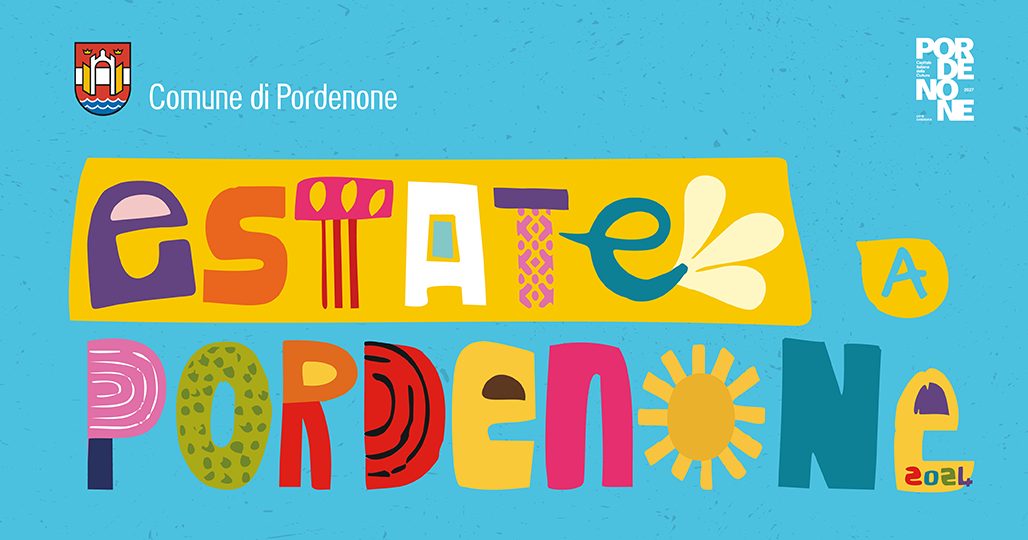 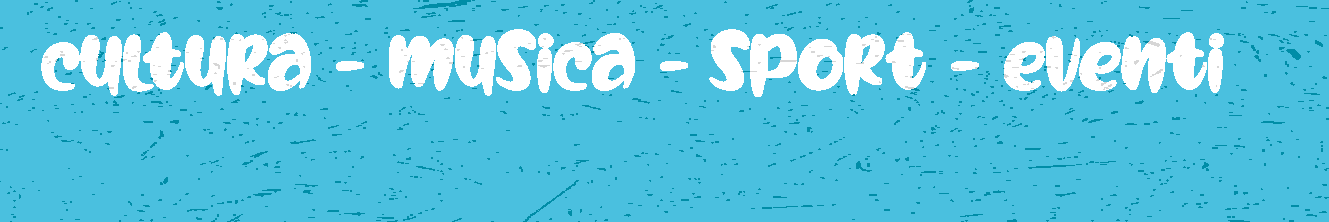 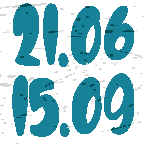 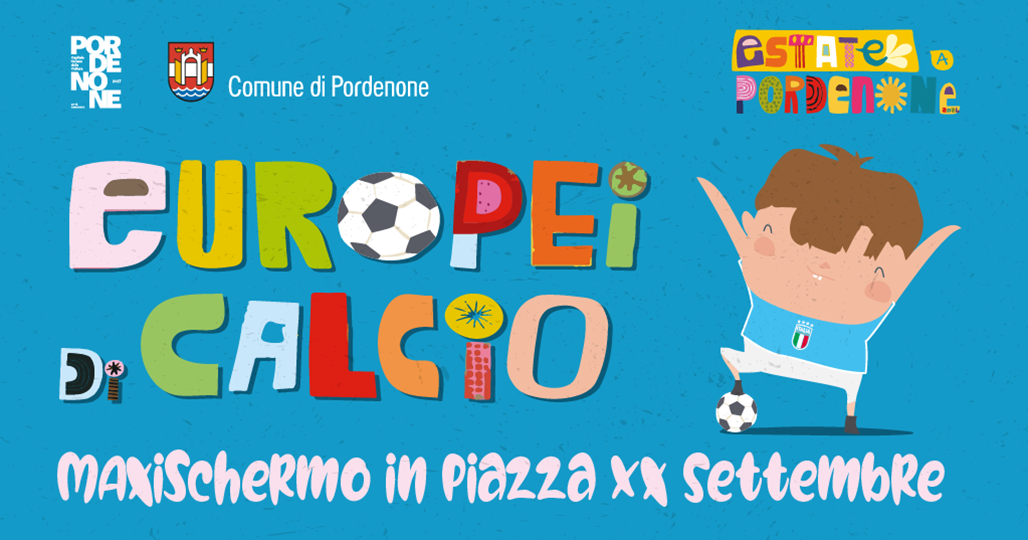 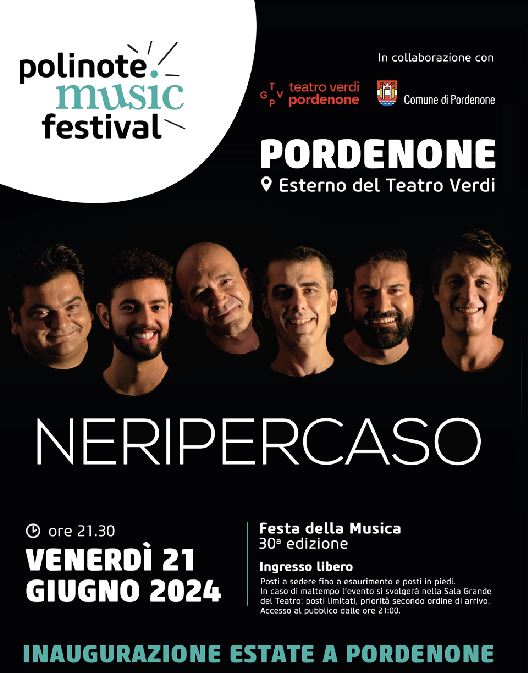 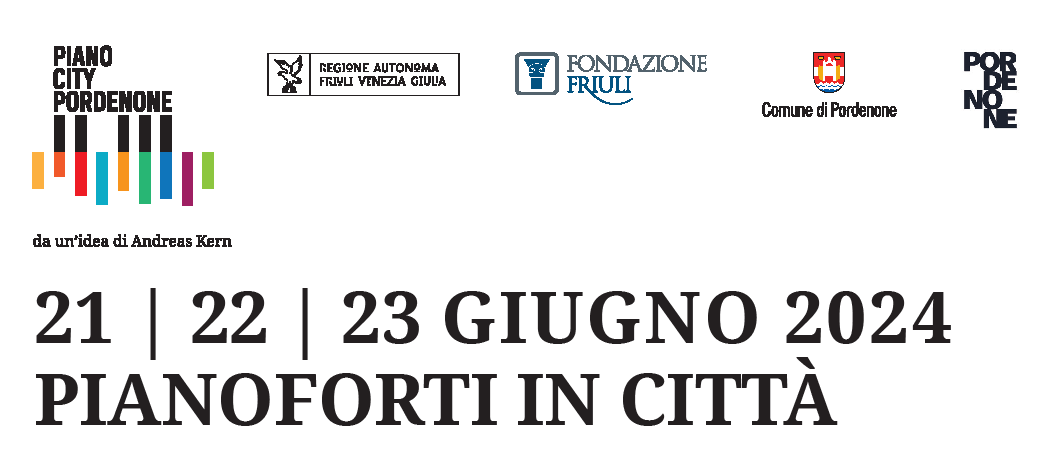 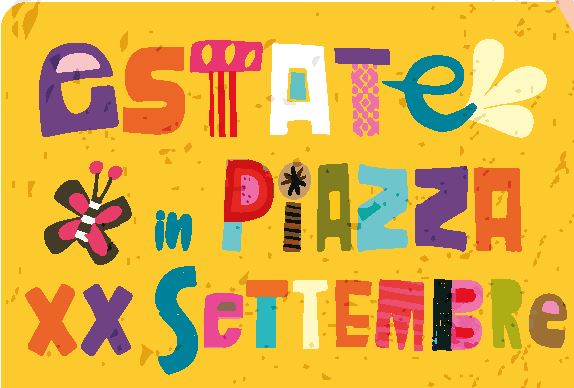 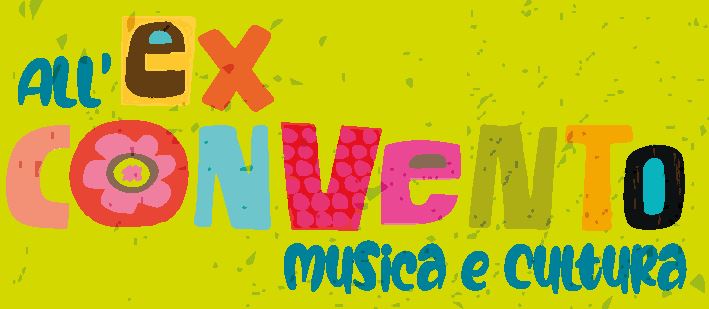 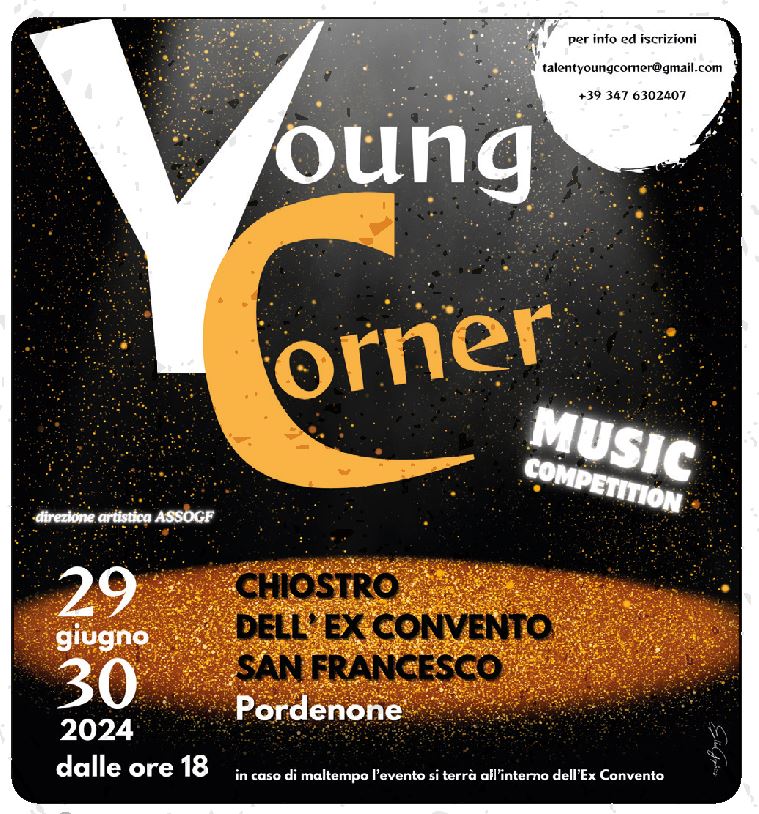 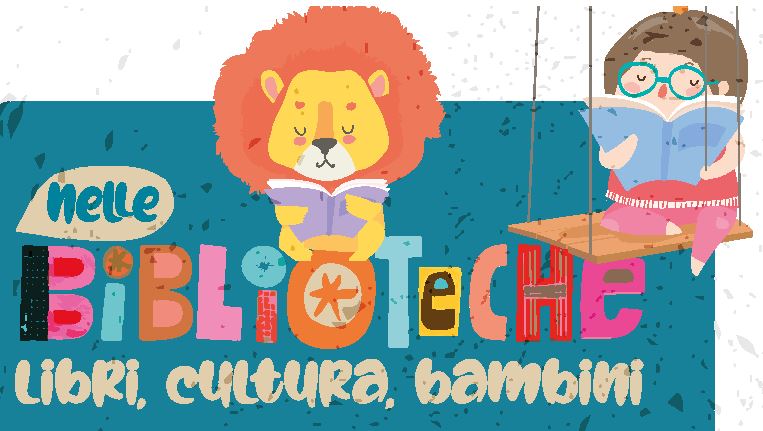 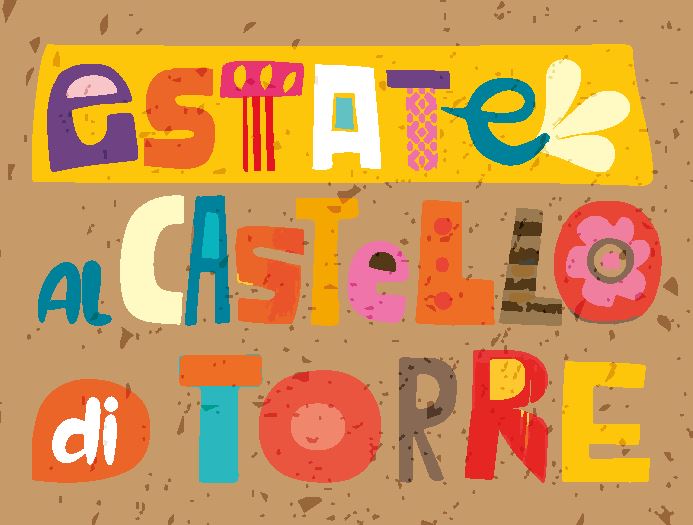 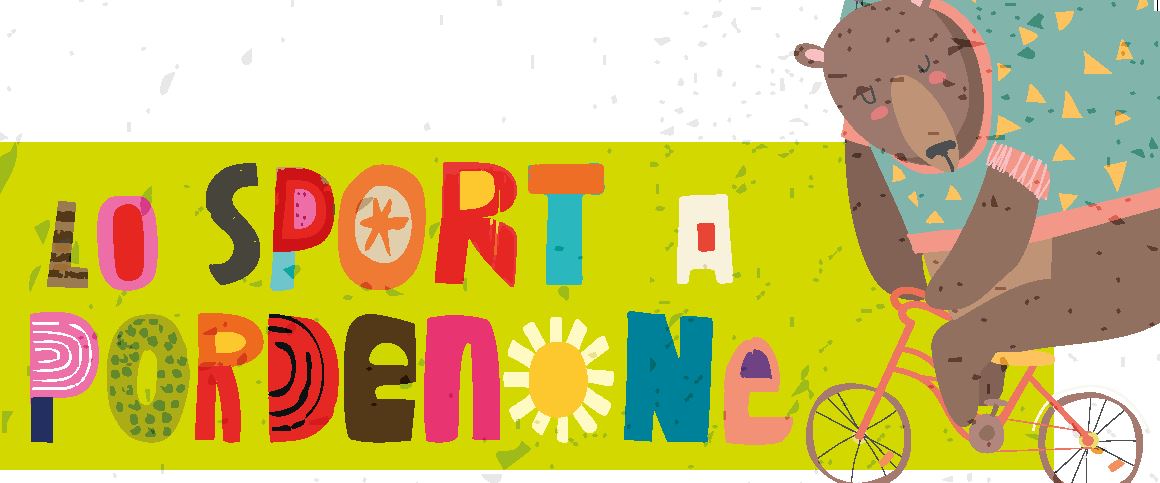 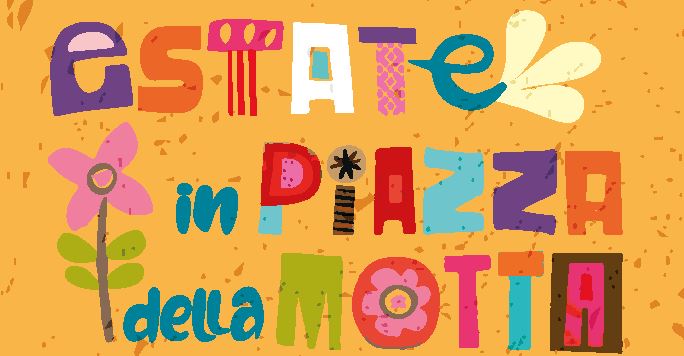 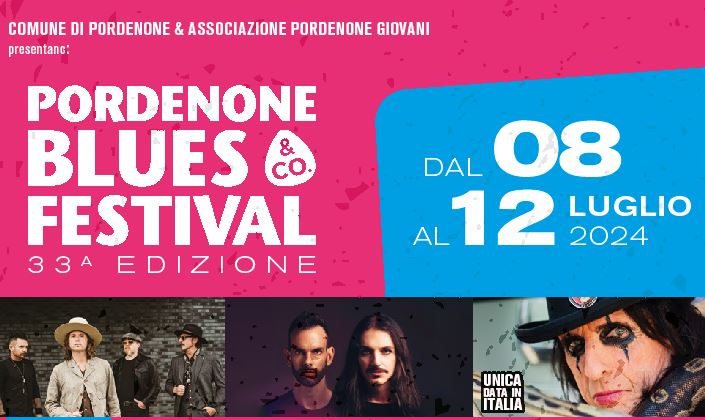 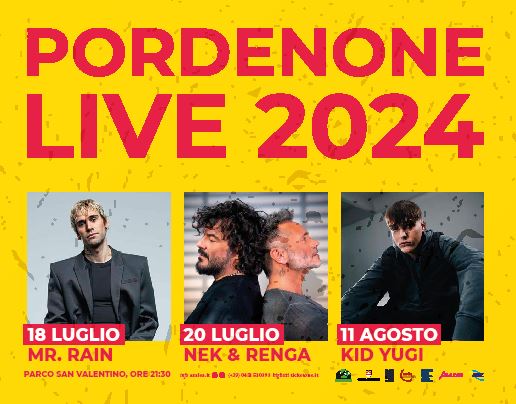 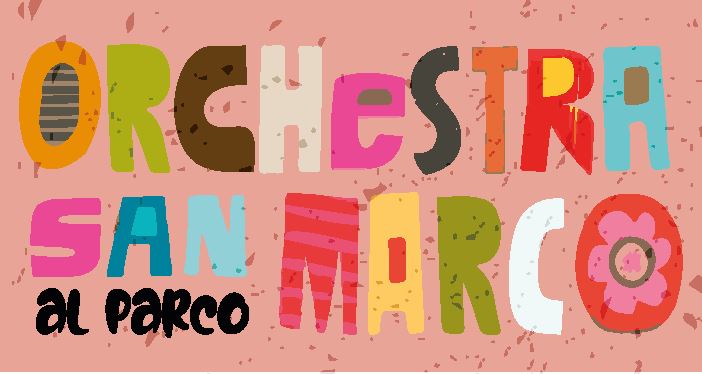 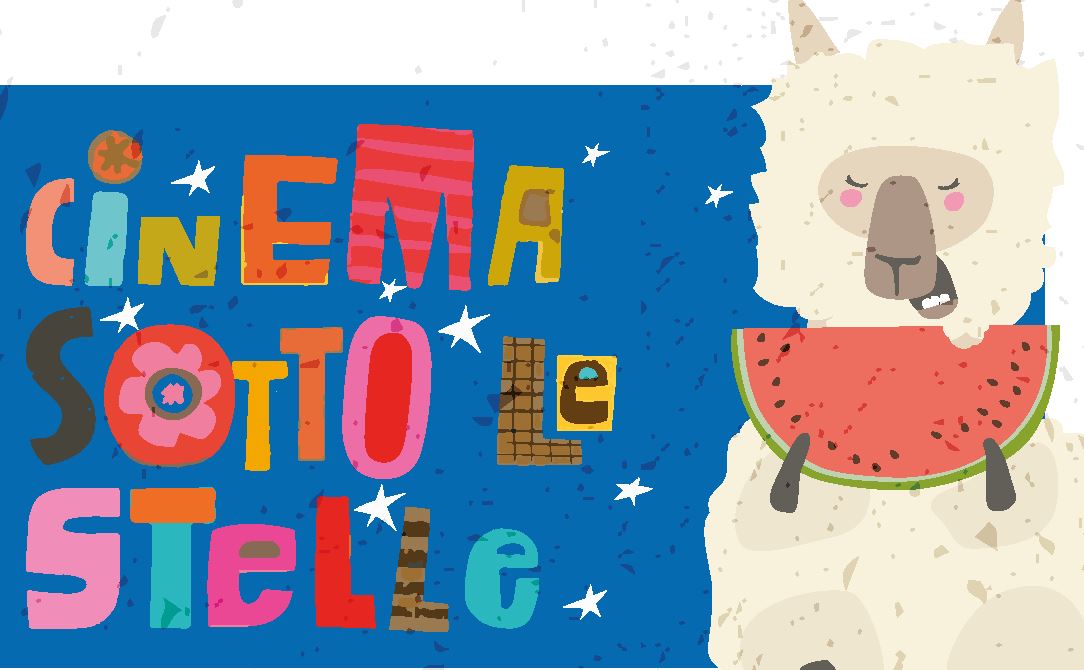 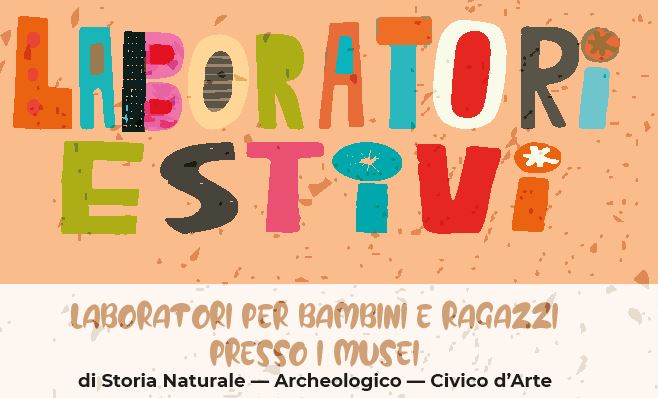 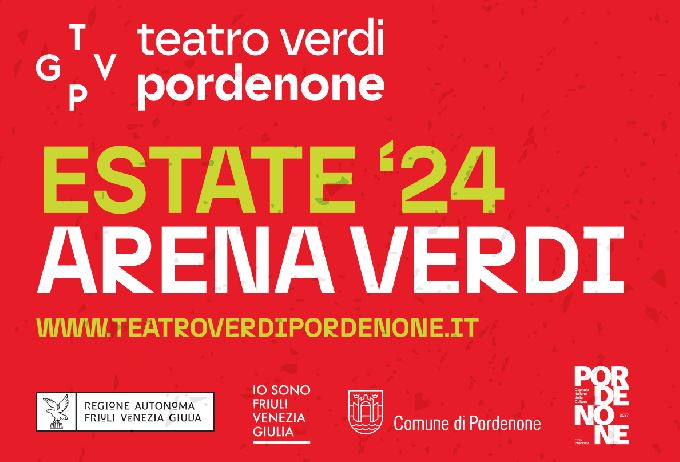 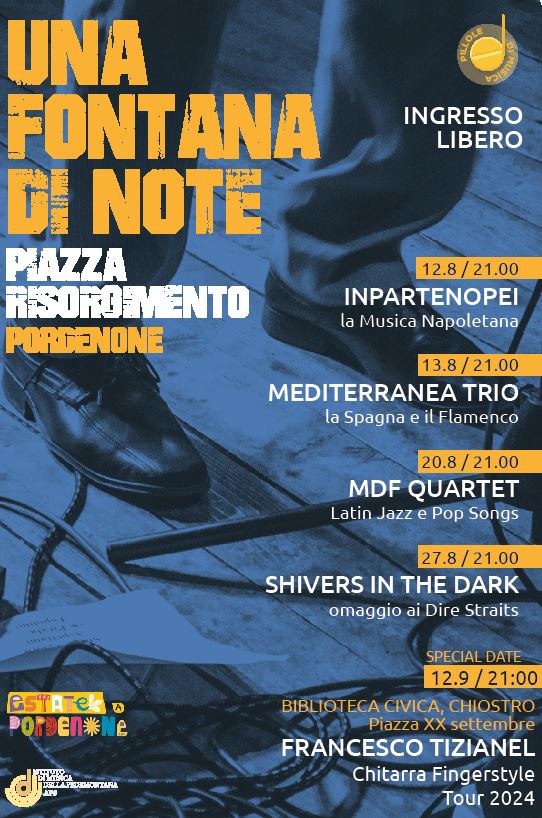 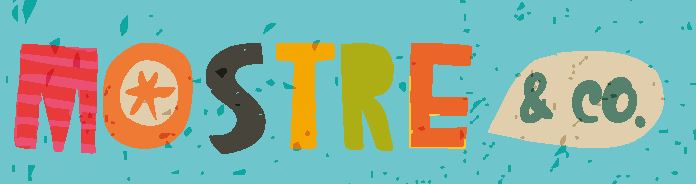 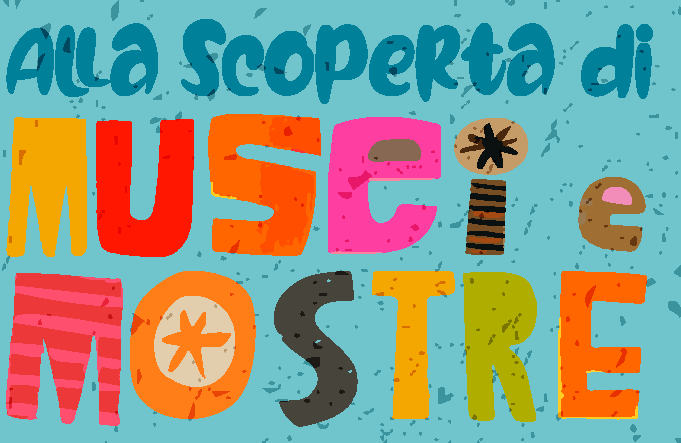 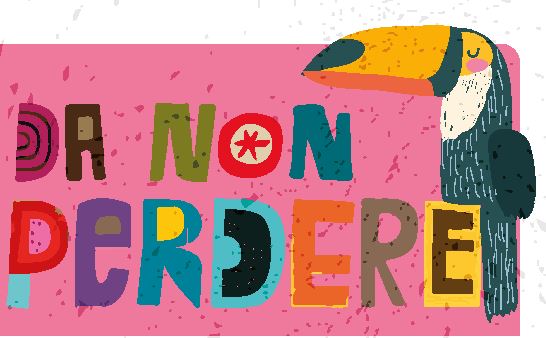 INCONTRI, LABORATORI, MASTERCLASS, PROIEZIONI E CULTURA
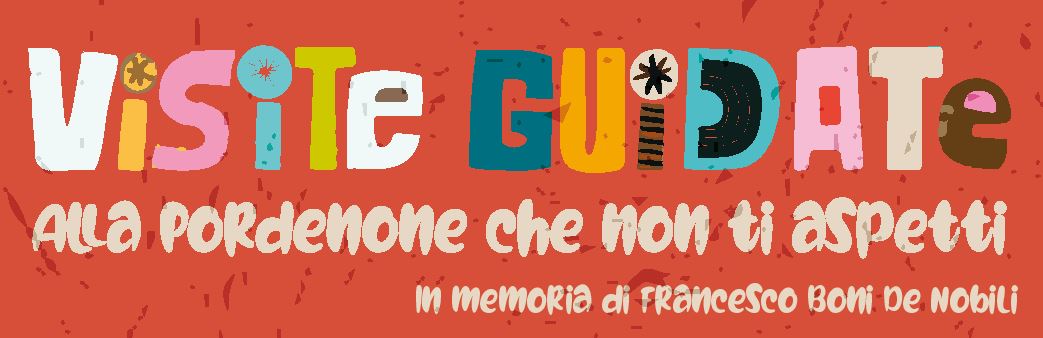 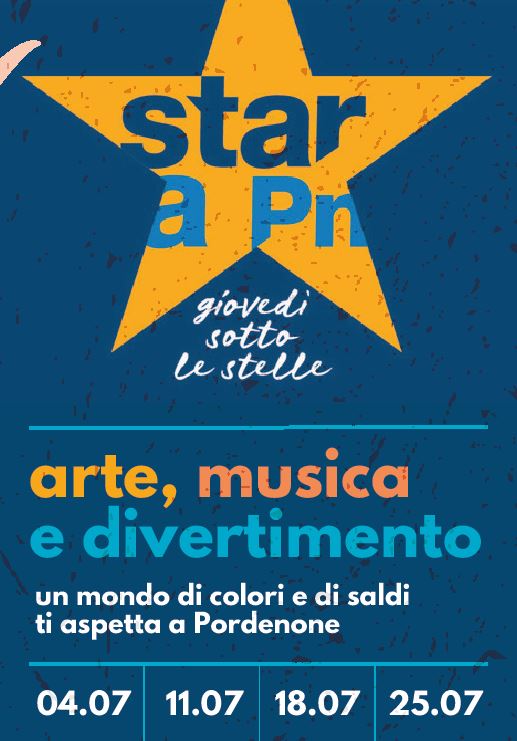 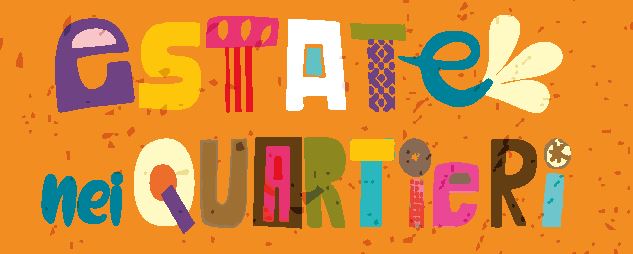 LARGO CERVIGNANO VIA PONTINIASAN GREGORIOTORRE BORGOMEDUNARORAI GRANDEVILLANOVAVALLENONCELLO
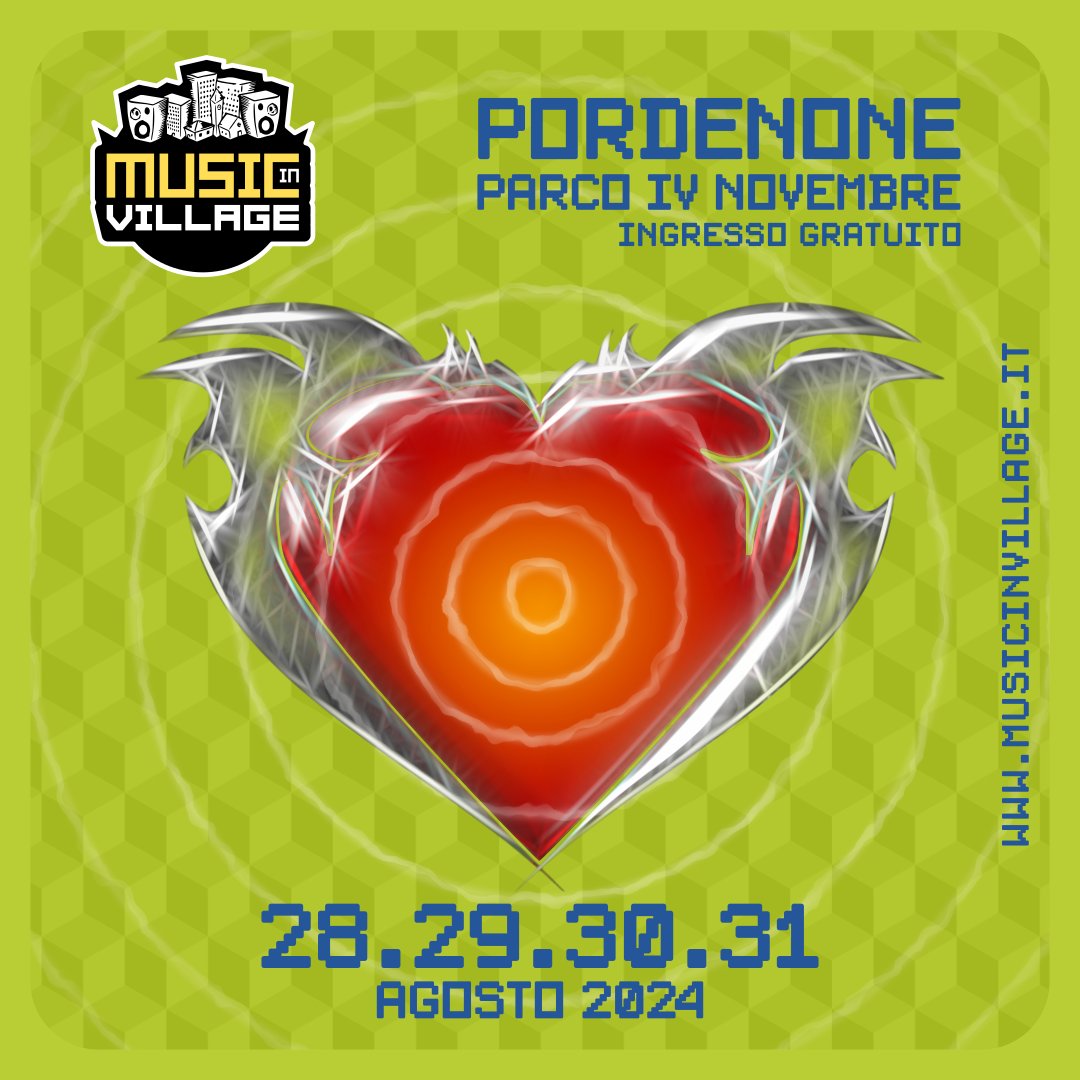 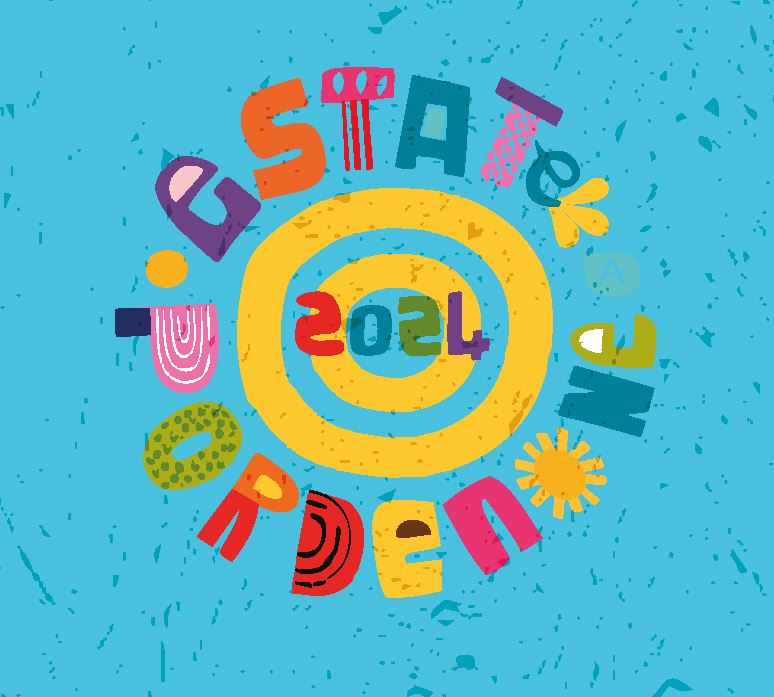 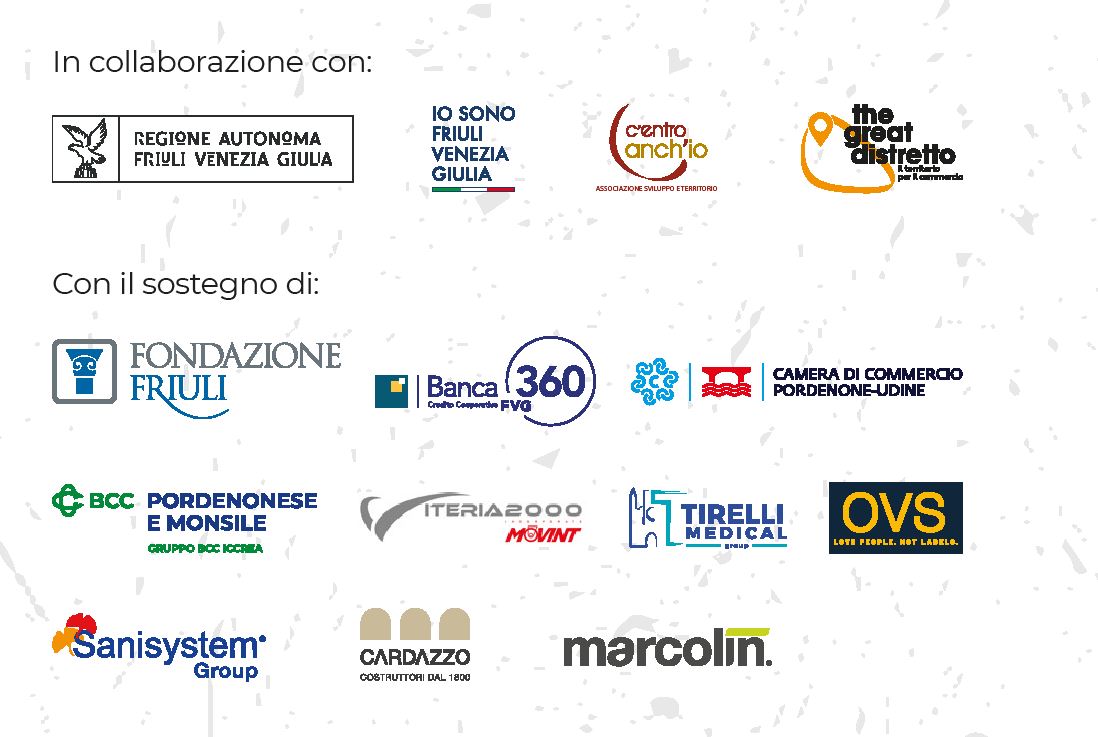 GRAZIE A TUTTI
BUONA
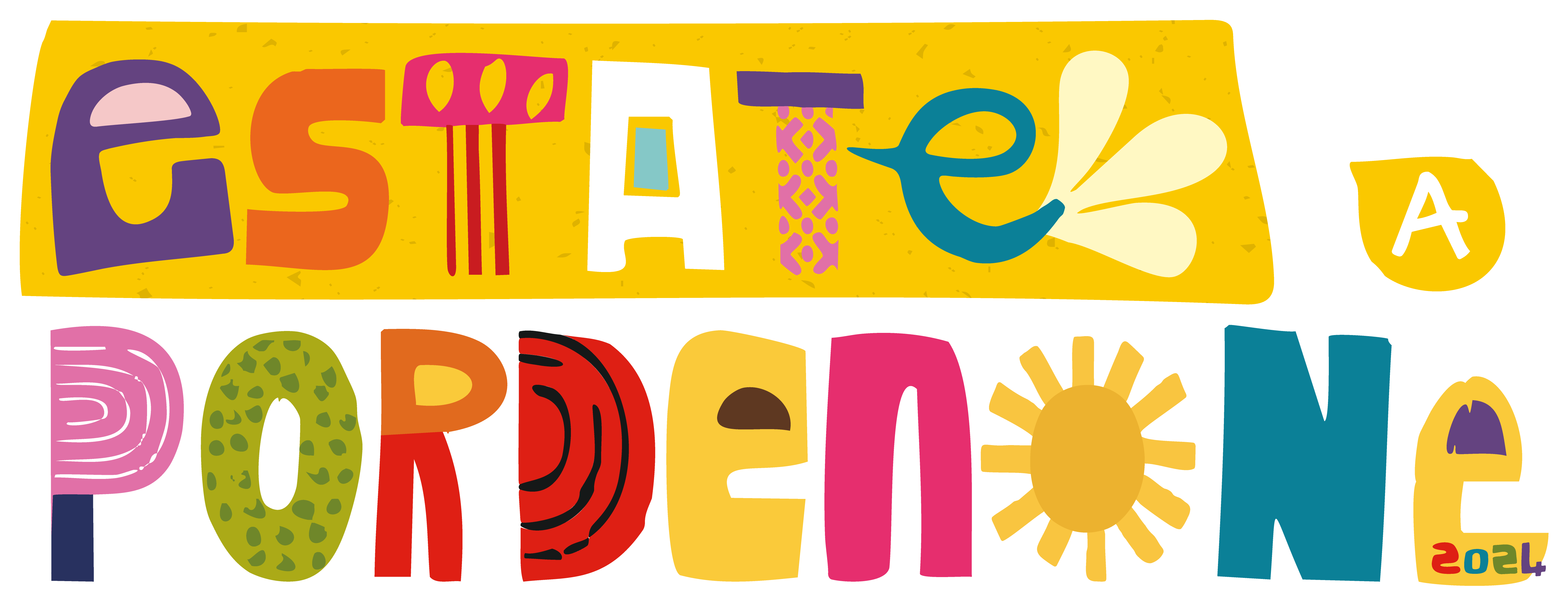